ENERGETICKÁ MATURITA 2017 PROVOZOVÁNÍ SÍTÍ VN PRÁCE POD NAPĚTÍM – PPN
Říjen 2017
Jan Vanžura
Specialista odboru Sítě
ÚSEK SÍTĚÚVOD
Důvody pro práci pod napětím (PPN)
Trvalá dodávka elektrické energie
Bezpečnost práce

Rozdělení PPN
Dle napěťové hladiny
Dle činností

Metody PPN VN
Práce na vzdálenost
Práce v dotyku
Práce na potenciálu
Kombinace metod
2
ÚSEK SÍTĚÚVOD
Postupy PPN VN
Prováděné postupy

Vybavení skupin PPN
Ochranné pomůcky
Izolované nářadí
Speciální vozidla

Dokumentace PPN
Podmínky pro realizaci
Technické karty
Pracovní postupy
3
ÚSEK SÍTĚDŮVODY PRO PRÁCI PPN
Trvalá dodávka elektrické energie
Bez ztrát na straně dodavatele elektrické energie
Bez ztrát výroby u firem
Image firmy
Dodržení vyhlášky č.540 / 2005 – kvalita dodané energie
 Četnost přerušení za rok
 Souhrnná délka přerušení za rok

Bezpečnost práce
Práce pod dozorem
Při práci bez napětí dochází nejvíce k úrazům z důvodu záměny zajištěného pracoviště
4
ÚSEK SÍTĚROZDĚLENÍ PPN
PPN NN
Většina elektromontérů
Vyškolené pracovní postupy
Standardně prováděné práce




PPN VN
Speciální skupiny
Vyškolené pracovní postupy
Posouzení proveditelnosti práce na místě předem
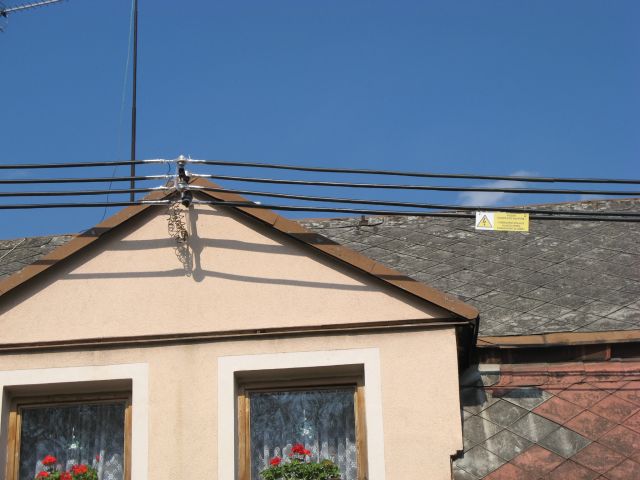 5
ÚSEK SÍTĚROZDĚLENÍ PPN
Běžné práce pod napětím
Měření přenosnými přístroji
Zkoušení včetně ověřování napěťového stavu
Výměna výkonových pojistek
Fázování
Zajištění pracoviště

Vybrané práce pod napětím
Práce na elektrickém zařízení prováděné postupy a metodami PPN zvláště vyškolenými osobami
6
ÚSEK SÍTĚMETODY PPN VN
Metoda práce na vzdálenost
Pracovník se zdržuje mimo minimální vzdálenost přiblížení 
Práce s nářadím umístěném na konci  manipulační tyče

Metoda práce v dotyku
Pracovník pracuje z izolované plošiny v přímém styku s živými částmi
Pracovník je chráněn izolačními rukavicemi a rukávy
7
ÚSEK SÍTĚMETODY PPN VN
Metoda práce na potenciálu
Pracovník pracuje z izolované plošiny v přímém styku s živými částmi
Pracovník se připojí na potenciál části na které pracuje

Kombinace metod
Pracovník kombinuje tří metody práce při jednom pracovním postupu
8
ÚSEK SÍTĚPOSTUPY PPN VN
Realizované postupy
Čištění trafostanic
Výměna izolátorů dle poškození
Rozpojení a spojení vedení
Výměna konzoly
Opravy vodičů
Montáž a demontáž jednopólových odpojovačů do vodičů
Montáž zábran proti dosedání ptáků
Montáž venkovního omezovače (svodiče) přepětí
Připojení napěťového transformátoru pro dálkové úsekové spínače 
Montáž i výměna úsekového spínače
Oprava odpínače a odpojovače venkovních vedení
Výměna podpěrného bodu
9
ÚSEK SÍTĚPOSTUPY PPN VN
Rozpojení a spojení vedení
Z plošiny i žebříku
Možno i za deště
Utahovací moment
Očištění vodiče
Namazání kontaktní vazelínou
10
ÚSEK SÍTĚPOSTUPY PPN VN
Oprava odpínače a odpojovače venkovních vedení
Výměna izolátorů
Výměna a oprava mechanických částí
11
ÚSEK SÍTĚPOSTUPY PPN VN
Výměna podpěrného bodu
Vyškolený jeřábník
Dálkově ovládaný jeřáb
Nejnovější pracovní postup
12
ÚSEK SÍTĚVYBAVENÍ PRACOVNÍCH SKUPIN PPN VN
Vybavení
Ochranné pomůcky
Izolované nářadí
Speciální vozidla pro PPN VN
13
ÚSEK SÍTĚDOKUMENTACE K PPN
Podmínky provádění prací (Francouzská zkratka – CET)
Práce na úrovni 1-35 kV

Technické karty
Popis pomůcky 
Jednotka ochrany
Metoda práce
Oblast použití

Pracovní postupy 
Základní popis postupu práce
Základní vybavení na určený postup
14
ÚSEK SÍTĚDOKUMENTACE K PPN
15
ÚSEK SÍTĚDOKUMENTACE K PPN
16